ΒΑΣΕΙΣ
Δύσκολα μπορούμε να βρούμε  καθαρές  χημικές  ουσίες  βάσεων.
Έτσι συνήθως δεν  μιλάμε  για  βάσεις αλλά για διαλύματα βάσεων.  
Δηλαδή  για  βάσεις που είναι μέσα στο νερό ή μέσα σε  άλλα υλικά.
Οι βάσεις είναι ουσίες που βρίσκονται παντού  γύρω μας σε μικρές ποσότητες  ως  συστατικά  των απορρυπαντικών ,  βρίσκονται μέσα σε ζώα  και φυτά,   στο   χώμα……..
Δείκτες
Δείκτες  είναι ουσίες που άμα τις βάλουμε μέσα σε όξινα διαλύματα ή  μέσα σε βασικά διαλύματα, τότε τα διαλύματα θα αλλάξουνε χρώμα.
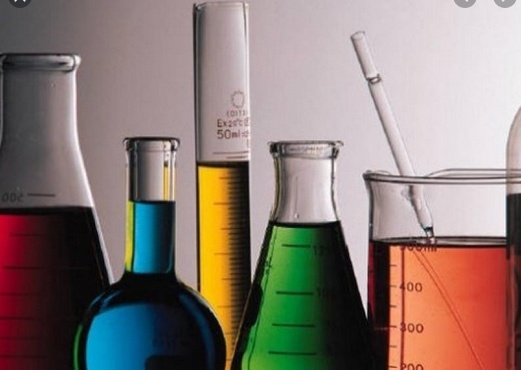 Μερικοί  δείκτες είναι: το βάμμα του ηλιοτροπίου,   η ηλιανθίνη,    το μπλε της βρομοθυμόλης,    η φαινολοφθαλεϊνη.
ΒΑΣΙΚΟΣ ΧΑΡΑΚΤΗΡΑΣ
Βασικός χαρακτήρας: είναι όλες οι κοινές ιδιότητες (χαρακτηριστικά) των διαλυμάτων βάσεων:
1.  Τα διαλύματα των βάσεων έχουν καυστική  γεύση
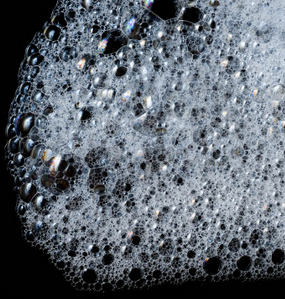 2. Τα διαλύματα των βάσεων έχουν σαπωνοειδή αφή
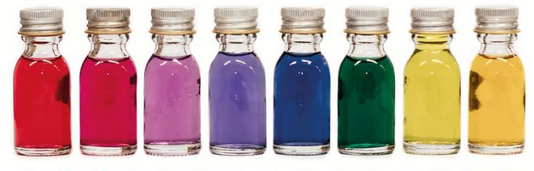 3. Τα διαλύματα των βάσεων αλλάζουν χρώμα αν έρθουν σε επαφή με δείκτες.
Βασικά ή αλκαλικά διαλύματα = βάσεις μέσα σε νερό ή μέσα σε άλλες ουσίες
Ιόντα είναι:
Τα κατιόντα ή θετικά ιόντα (+)
τα  ανιόντα ή αρνητικά ιόντα   (-).
OH-
H+
Ανιόν υδροξειδίου
(ανιόντα υδροξειδίου)
Κατιόν υδρογόνου (κατιόντα υδρογόνου)
ΒΑΣΕΙΣ
Έστω ένα δοχείο (ποτήρι, κουβάς…κ.α.) με νερό…
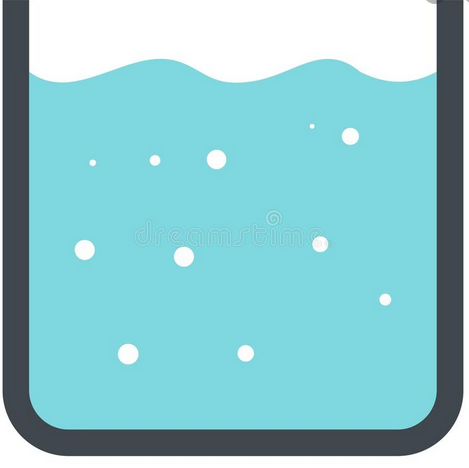 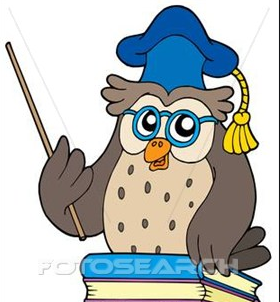 νερό  (Η2Ο)
ΒΑΣΕΙΣ
βάση
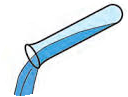 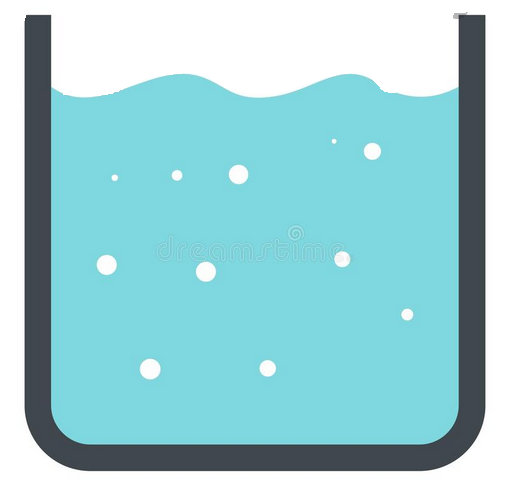 Προσθέτω  βάση  μέσα στο νερό
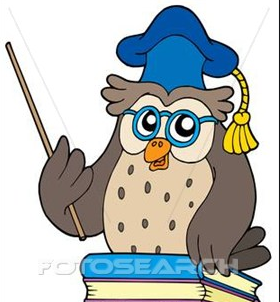 νερό  (Η2Ο)
ΒΑΣΕΙΣ
βάση
Αν  προσθέσω  βάση μέσα στο νερό,  τότε μέσα στο νερό  θα  δημιουργηθούν ανιόντα υδροξειδίου (ΟΗ-)
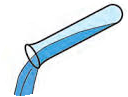 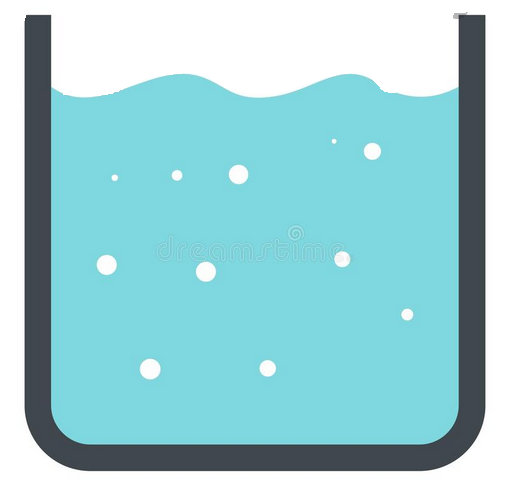 ΟΗ-
ΟΗ-
ΟΗ-
ΟΗ-
ΟΗ-
ΟΗ-
ΟΗ-
ΟΗ-
ΟΗ-
ΟΗ-
ΟΗ-
ΟΗ-
ΟΗ-
ΟΗ-
ΟΗ-
ΟΗ-
ΟΗ-
ΟΗ-
ΟΗ-
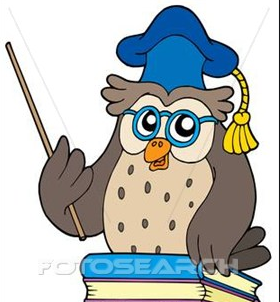 ΟΗ-
ΟΗ-
νερό  (Η2Ο)
ΟΗ-
ΒΑΣΕΙΣ
βάση
Αν  προσθέσω  βάση μέσα στο νερό,  τότε θα δημιουργηθεί υδατικό διάλυμα βάσεως.
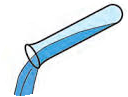 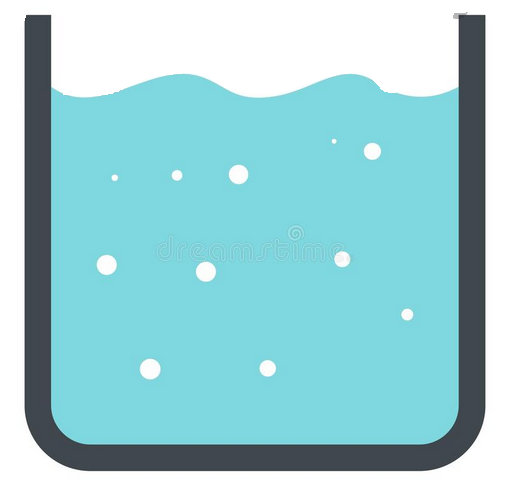 ΟΗ-
ΟΗ-
ΟΗ-
ΟΗ-
ΟΗ-
ΟΗ-
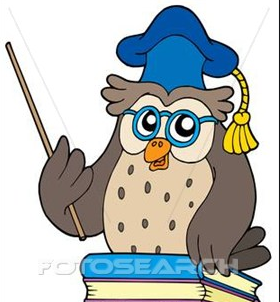 ΟΗ-
ΟΗ-
ΟΗ-
ΟΗ-
ΟΗ-
ΟΗ-
ΟΗ-
διάλυμα βάσεως
ΟΗ-
ΟΗ-
ΟΗ-
ΟΗ-
Άρα τα διαλύματα βάσεων περιέχουν ανιόντα υδροξειδίου  (ΟΗ-)
ΟΗ-
ΟΗ-
ΟΗ-
ΟΗ-
νερό  (Η2Ο)
ΒΑΣΕΙΣ
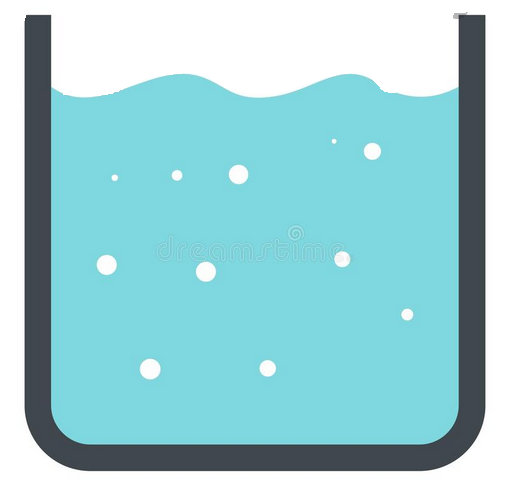 Βάσεις  κατά  Arrhenius:


Βάσεις, σύμφωνα με τον Αρρένιους  είναι   χημικές  ενώσεις  που άμα τις βάλω μέσα στο νερό,  τότε μέσα στο νερό,  θα  δημιουργηθούν ανιόντα  υδροξειδίου  (ΟΗ-) .
ΟΗ-
ΟΗ-
ΟΗ-
ΟΗ-
ΟΗ-
ΟΗ-
ΟΗ-
ΟΗ-
ΟΗ-
ΟΗ-
ΟΗ-
ΟΗ-
ΟΗ-
ΟΗ-
ΟΗ-
ΟΗ-
ΟΗ-
ΟΗ-
ΟΗ-
ΟΗ-
ΟΗ-
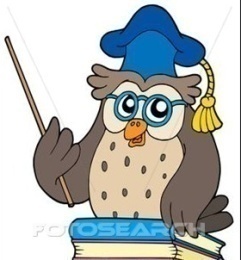 νερό  (Η2Ο)
ΒΑΣΕΙΣ
Μερικά μόρια  (χημικές ενώσεις  βάσεων):
Υδροξείδιο του νατρίου:
βάση
NaOH
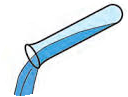 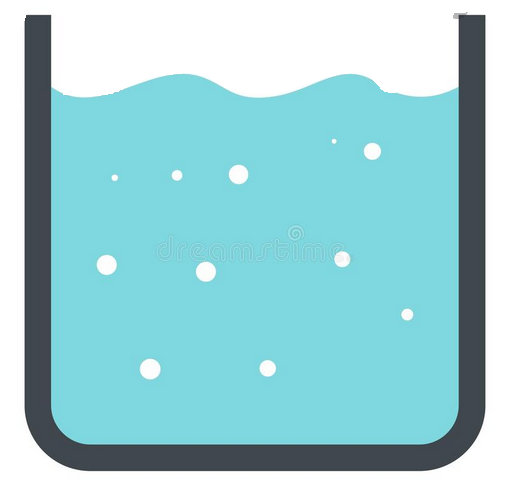 Υδροξείδιο του καλίου:
KOH
Ca(OH)2
Υδροξείδιο του ασβεστίου:
ΟΗ-
ΟΗ-
ΟΗ-
ΟΗ-
ΟΗ-
ΟΗ-
Υδροξείδιο του βαρίου:
Ba(OH)2
ΟΗ-
ΟΗ-
ΟΗ-
ΟΗ-
ΟΗ-
ΟΗ-
Αμμωνία:
NH3
ΟΗ-
ΟΗ-
ΟΗ-
ΟΗ-
ΟΗ-
ΟΗ-
ΟΗ-
πολλά  μόρια  βάσεων  τελειώνουν  σε ΟΗ
ΟΗ-
ΟΗ-
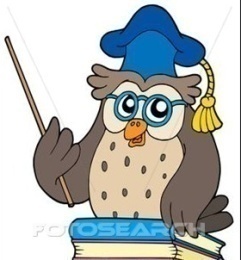 νερό  (Η2Ο)
ΒΑΣΕΙΣ
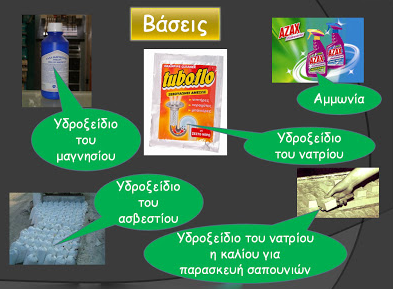 Μερικές   χημικές εξισώσεις (=χημικές αντιδράσεις),  βάσεων με το νερό:
ΒΑΣΕΙΣ
Η2Ο
NaOH
Na+
+    OH-
Η2Ο
KOH
K+
+     OH-
Η2Ο
+   2  OH-
Ca(OH)2
Ca2+
Η2Ο
Ba(OH)2
Ba2+
+    2 OH-
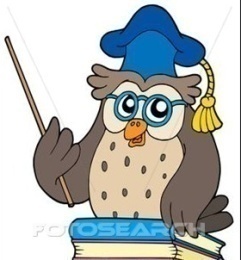 Μερικές   χημικές εξισώσεις (=χημικές αντιδράσεις),  βάσεων με το νερό:
ΒΑΣΕΙΣ
Η2Ο
NaOH(s)
Na+ (aq)
+    OH- (aq)
Η2Ο
KOH (s)
K+ (aq)
+     OH- (aq)
Η2Ο
+   2OH- (aq)
Ca(OH)2 (s)
Ca2+ (aq)
Η2Ο
Ba(OH)2 (s)
Ba2+ (aq)
+    2OH- (aq)
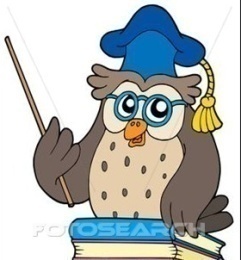 ΒΑΣΕΙΣ
Ρίχνουμε μέσα  στο νερό την  βάση, υδροξείδιο  του  νατρίου (ΝαΟΗ)
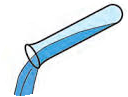 Η2Ο
NaOH
Na+
+    OH-
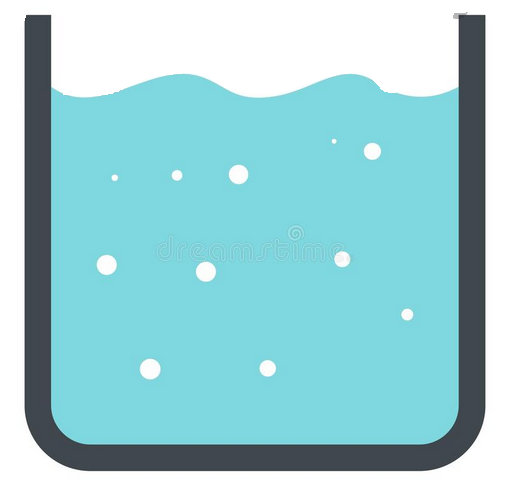 Βάση  ΝαΟΗ
ΟΗ-
ΟΗ-
ΟΗ-
ΟΗ-
ΟΗ-
ΟΗ-
Na+
ΟΗ-
Na+
ΟΗ-
Na+
Na+
ΟΗ-
Na+
Na+
ΟΗ-
ΟΗ-
Na+
Na+
ΟΗ-
Na+
Na+
ΟΗ-
ΟΗ-
Na+
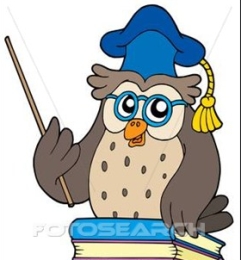 νερό  (Η2Ο)
Na+
Na+
ΒΑΣΕΙΣ
Ρίχνουμε μέσα  στο νερό την  βάση, υδροξείδιο  του ασβεστίου Ca(OH)2
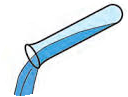 Η2Ο
+   2  OH-
Ca(OH)2
Ca2+
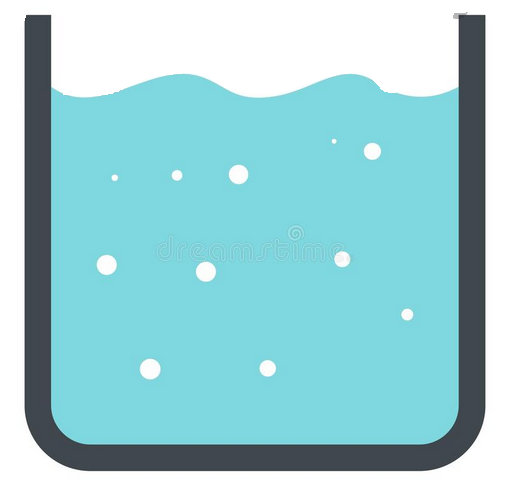 Βάση Ca(OH)2
ΟΗ-
ΟΗ-
ΟΗ-
ΟΗ-
ΟΗ-
Ca2+
ΟΗ-
ΟΗ-
ΟΗ-
Ca2+
Ca2+
Ca2+
Ca2+
Ca2+
ΟΗ-
ΟΗ-
ΟΗ-
Ca2+
ΟΗ-
Ca2+
Ca2+
ΟΗ-
Ca2+
Ca2+
ΟΗ-
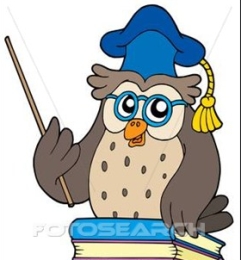 Ca2+
νερό  (Η2Ο)
Ca2+